Becoming a Mentor
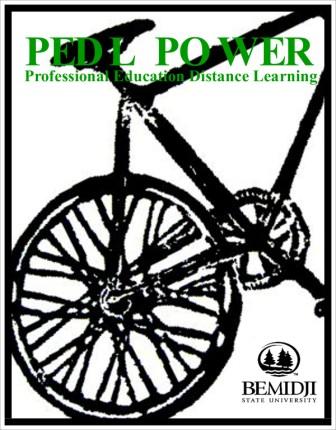 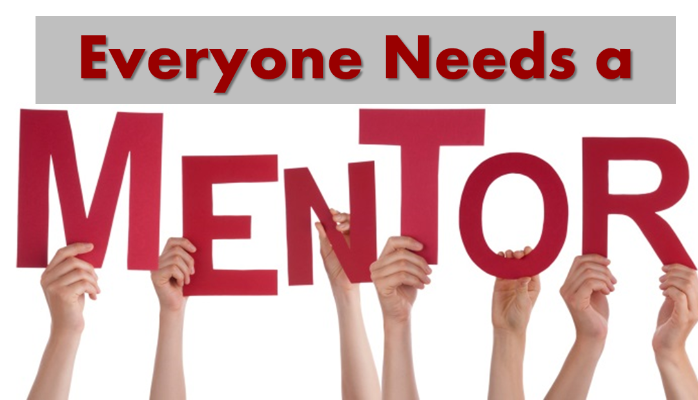 Thank you for your consideration!
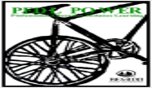 This power point is designed to give mentors some basic information on becoming a mentor.
There is important information regarding the requirements, the expectations, and the payment for mentors. 
We have a short quiz at the end of the power point. We need you to complete the quiz, as this lets us know the information was received.
Thank you for your willingness to work with our teacher candidate!
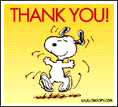 Who can be a mentor?
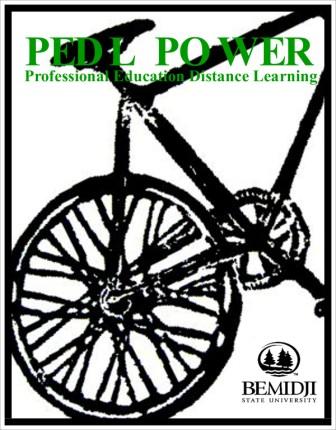 Mentors need to have a 5-year license in the area teacher candidates are earning.
Mentors need to be teaching in a public-school classroom.
Mentors need to have 3-5 years of experience.  
Mentors need to be available to work with teacher candidate 20-40 hours a semester.
Mentors want to "give back" to the teaching profession.
Who CANNOT be a mentor?
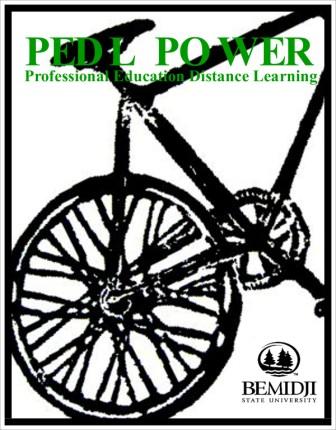 A teacher who is the teacher candidates relative (mom, dad, aunt, cousin, grandmother)
A teacher teaching in a private or parochial school
A teacher who is not teaching in the classroom the candidate is earning their license.
 (an art teacher cannot be a K-6 classroom teachers' mentor, or a special education teacher cannot be a K-6 classroom teachers' mentor)
Why Become a Mentor?
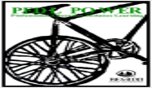 Mentors are educators who want to share their expertise in the classroom.
Mentors are educators who want to help develop their future colleague.
Mentors earn $125 stipend each semester.
Mentors earn CEU credits each year. 
Students in a mentor's classroom have another adult working with them.
What does a mentor do?
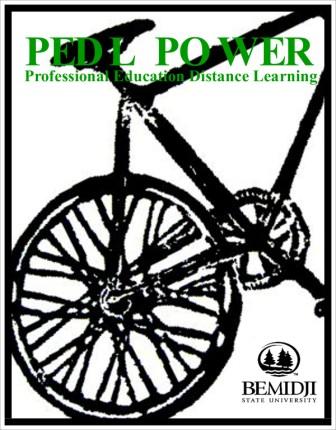 Mentors talk to teacher candidates about teaching
Mentors allow teacher candidates to teach small and large groups and provide feedback to the candidate regarding their performance.
Mentors help candidates stay organized and communicate with the teacher candidate their expectations.
Mentors give the University feedback on the teacher candidate using disposition forms, evaluation forms and talking to the University faculty.
Mentors are the liaison within the building for helping teacher candidates observe in other classrooms. 
(a candidate may need to observe in a specialist classroom, and the mentor would help the candidate find the placement.)
What is the PEDL Program?
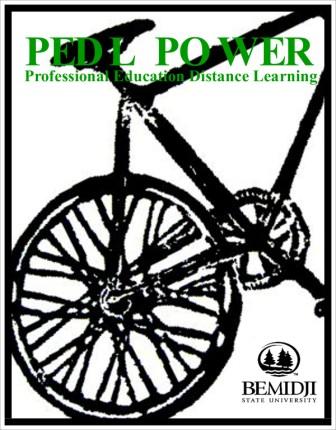 PEDL = Professional Education Distributed Learning 
It is one of the first hybrid Professional Education Programs in the country.
PEDL has been at Bemidji State for almost 20 years.
PEDL has two programs:
DLITE = Distributed Learning in Teacher Education = a 4-year degree and a  K-6 teaching license with an option for middle school endorsement.
Fastrack = Post Bac Graduate program for candidates earning a K-12 license in PE, SPED, Information Technology and Library Science OR a 5-12 license in science, social studies, language arts or math.
The PEDL Design
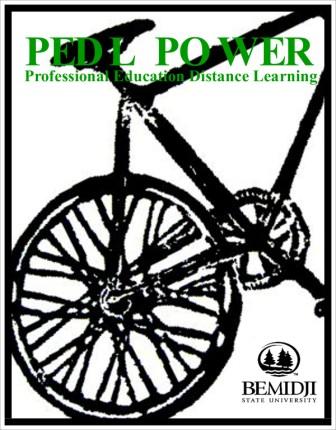 Hybrid Delivery
Cohort Based
Mentor
Cohort = Classmates
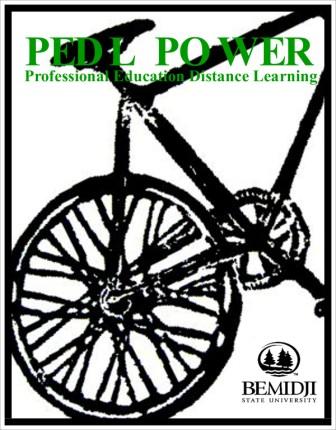 These are the people our candidates work with in class throughout the program.
Candidates in DLITE are with their cohort for 5 semesters
Candidate in Fastrack are with their cohort for 3 semesters.
Candidates collaborate and discuss content throughout their coursework.
Candidates form life-long friendships and colleagues.
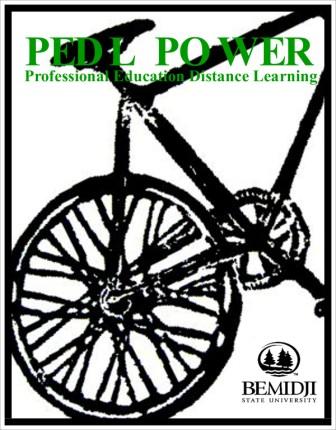 Hybrid
Candidates, Professors and Administrators from BSU meet at Anoka Ramsey Community College 3 times a year. 
 We call this Face to Face. 
Coursework is done in an online platform using D2L Brightspace.
Course work is introduced in the beginning of the semester and Finals are given at the end of the semester.
Face to Face is mandatory.
MENTOR
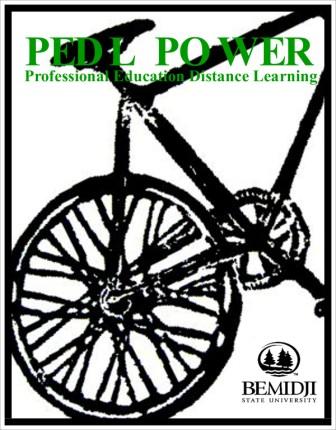 Classroom teachers willing to share their expertise and their students with candidates wanting to become a teacher.
Mentors are the reason our program is successful.
Mentors are located across the state of MN and surrounding states.
Candidates find their own mentor.
How many years will the mentor work with teacher candidate?
DLiTE/Elementary candidates work with their mentor for 5 semesters or 2.5 years.  They are typically placed with a different cooperating teacher while they student teach.
Fastrack/Secondary candidates work with their mentor for 3 semesters or 1.5 years. They are typically placed with a different cooperating teacher while they student teach.
Special Education candidates work with a mentor during the semesters they are earning their SEP(standards of effective practice). This is typically 3 semesters. 
 *while they do have a mentor for some of their other courses, the mentor does not receive a stipend.
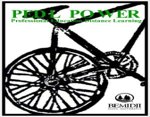 Mentor Payment
Shortly after the semester begins you will receive a message from Lynn Johnson, she is the director for distance learning at Bemidji State.
The information will include:
The link to the employment eligibilty form and a link to the employee intake process.  (This means you will be an employee of the State of Minnesota for the purpose of this payment.
Please follow the direction included in the email.  
Your payment will be requested at the end of each semester.
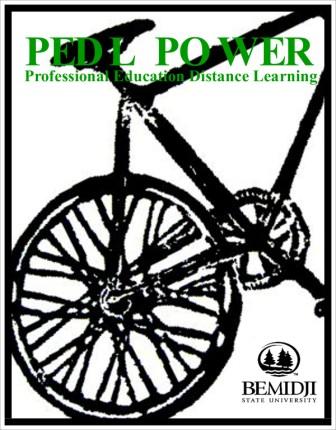 Where do Mentors find support?
Each semester the mentors receive a letter from the mentor coordinator and the professors the candidates have during the semester. The letters contain information about the assignments and the amount of time the candidate needs to spend in the classroom.
During the second semester one of the faculty members will reach out to the mentors for a brief conversation about the candidate's progress.
Lisa Schmitz is the mentor coordinator:
 lschmitz@bemidjistate.edu  
952-949-0059  Contact her with any comments/concerns/questions.
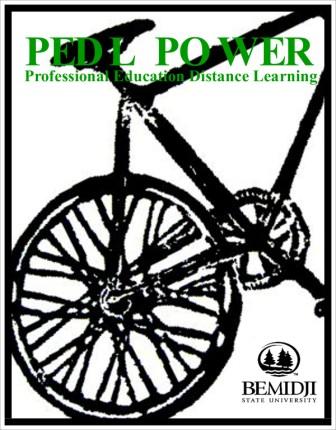 Other Important Contact People:
We pride ourselves on being High TECH and High TOUCH and we want to hear from  our mentors.  Other contacts for our program are:
Mirlande Erickson- our program manager DLiTE@bemidjistate.edu and Fastrack@bemidjistate.edu
Dr. Jessamay Pesek JPesek@bemidjistate.edu-   PEDL coordinator, Fastrack Advisor, and professor
Dr. Lisa Krall LKrall@bemidjistate.edu -  DLITE advisor and a professor
Dr. Roxanne Pickle RPickle@bemidjistate.edu - Special Ed. (Fastrack) advisor.
Lynn Johnson LJohnson@bemidjistate.edu  She is the director for the Center for Extended Learning.
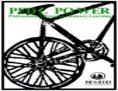 Testing your Knowledge of becoming a mentor
Please take a moment to fill out the survey:
Survey
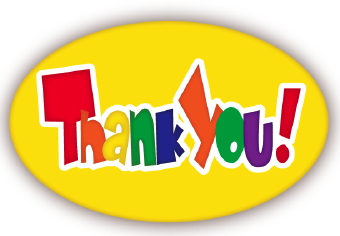